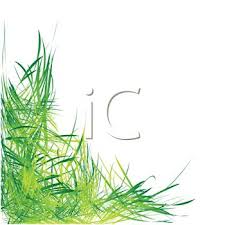 স্বাগতম
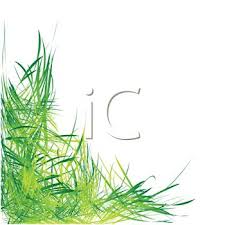 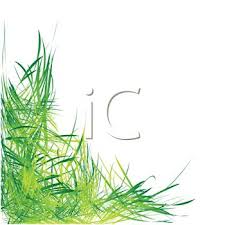 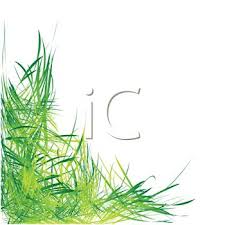 উপস্থাপনায়
শ্রেণিঃ ৫ম।
বিষয়ঃ বাংলা।
সময়ঃ ৫০ মিনিট।
এ,এফ,এম, বেনজির হক
সহকারি শিক্ষক
কেটরা সরকারি প্রাথমিক বিদ্যালয়।
বিরামপুর, দিনাজপুর
০১৭১৬৮৮৪৫৫১
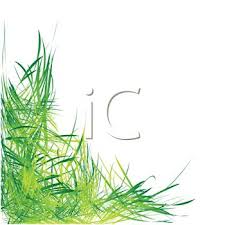 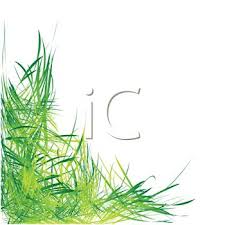 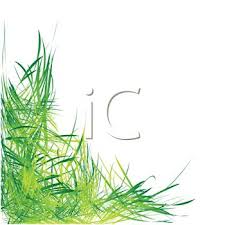 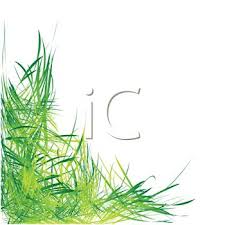 শিখনফলঃ
১। পাঠ্যাংশটুকু শুনে বুঝতে পারবে।
২।পাঠ্যাংশটুকুর মূলভাব নিজের ভাষায় বলতে পারবে।
২। পাঠ্যাংশটুকু শুদ্ধ উচ্চারণে পড়তে পারবে।
৪।পাঠ্যাংশে ব্যবহৃত শব্দ বিভিন্ন ভাবে লিখে প্রকাশ করতে পারবে।
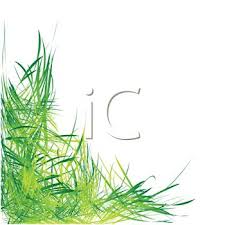 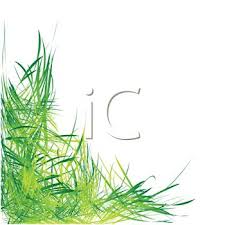 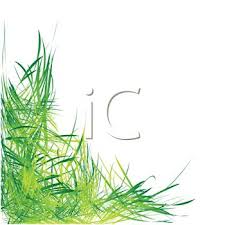 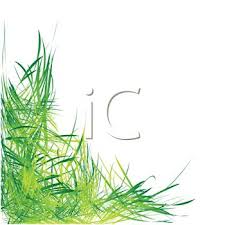 আবেগ সৃষ্টি
ও
পাঠ ঘোষনা
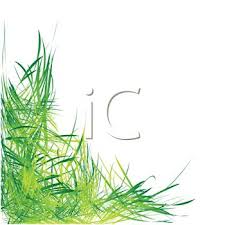 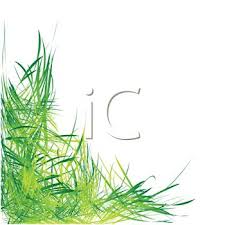 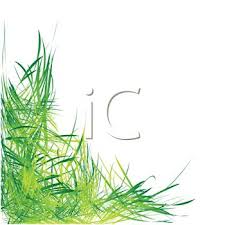 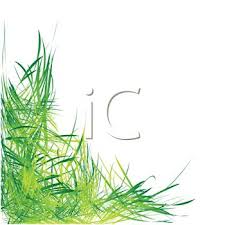 এসো ভিডিওটি দেখি
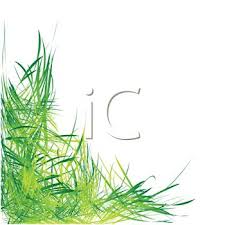 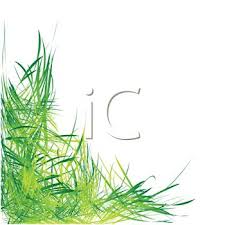 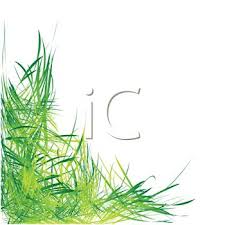 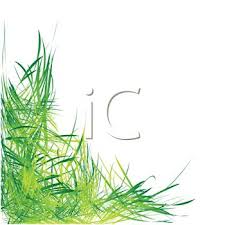 পাঠ্যাংশ 
গ্রামের নাম--তৈজসপত্র
পাঠ শিরোনাম 
শখের মৃৎশিল্প
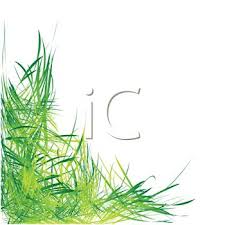 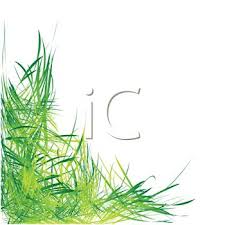 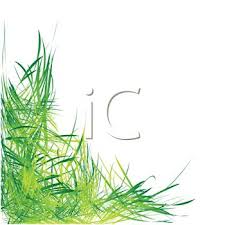 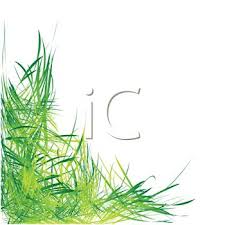 উপস্থাপন
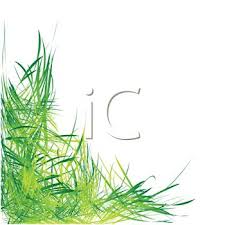 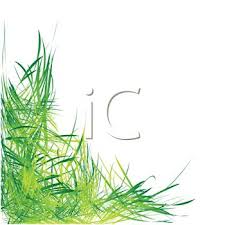 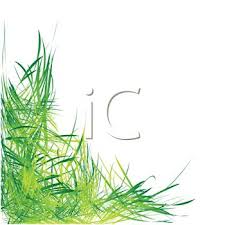 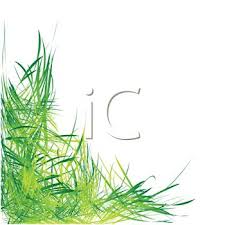 ছবিগুলো দেখি ও নাম বলতে চেষ্টা করি।
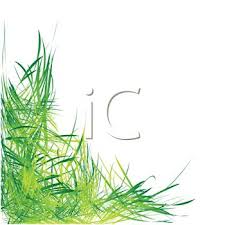 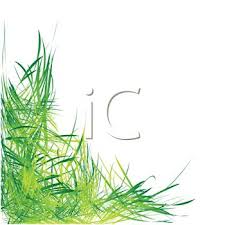 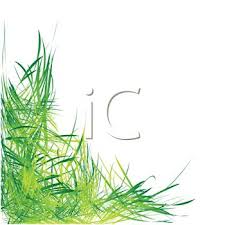 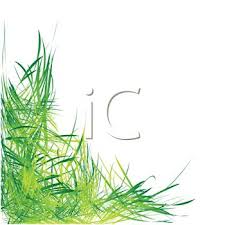 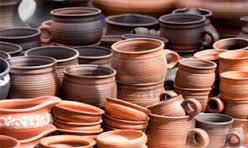 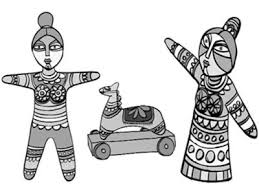 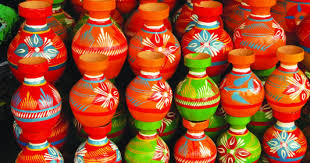 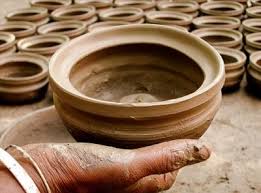 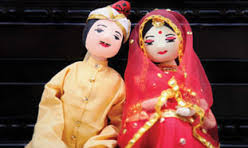 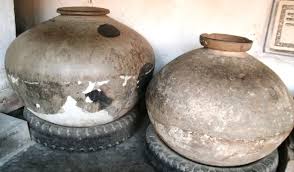 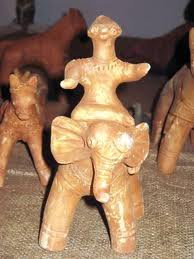 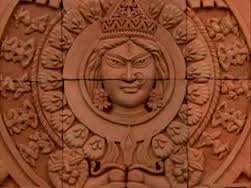 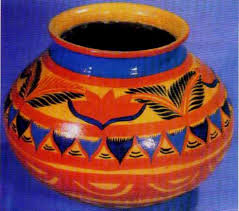 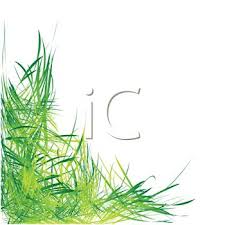 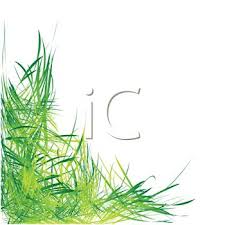 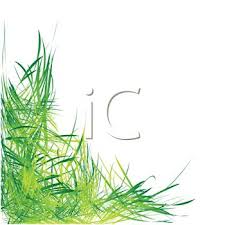 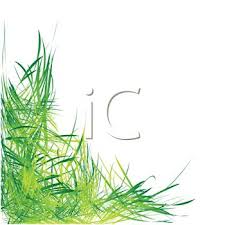 ছবিতে ক্লিক করুন
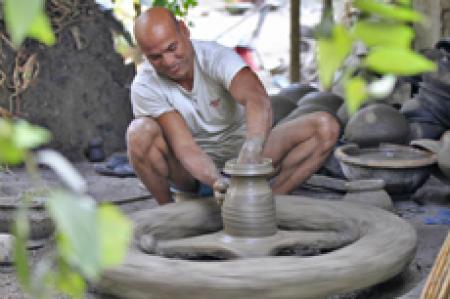 কাঠের চাকা
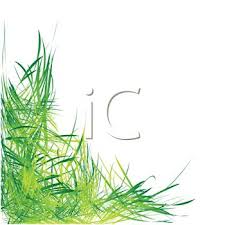 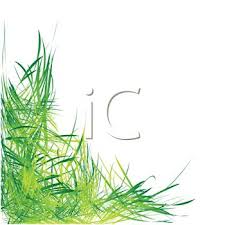 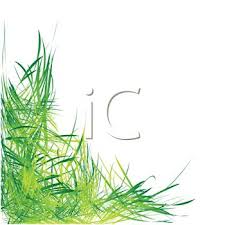 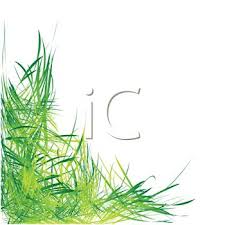 ছবিতে ক্লিক করুন
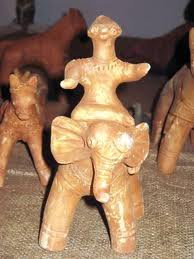 ছবিতে কী দেখা যায়?
টেপা পুতুল
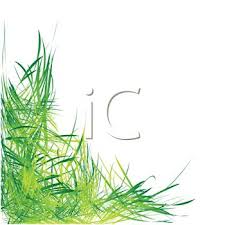 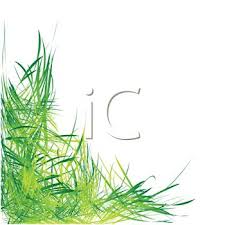 ক্লিক করুন
এঁটেল মাটির চাক হাতে নিয়ে টিপে টিপে এই পুতুল বানানো হয়।
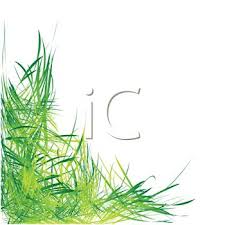 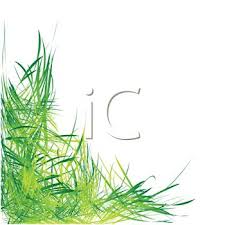 ছবিতে ক্লিক করুন
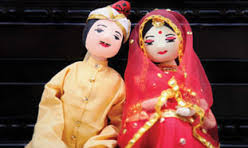 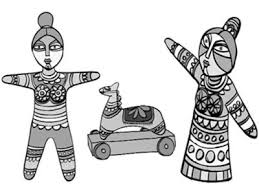 জামাই-বউ
মাটির পুতুল
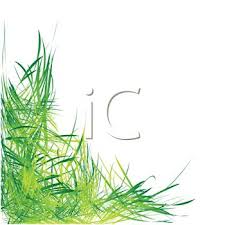 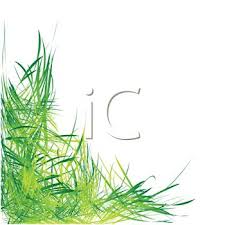 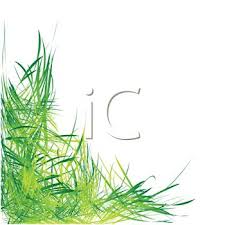 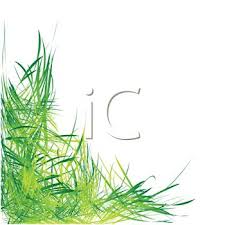 ক্লিক করুন
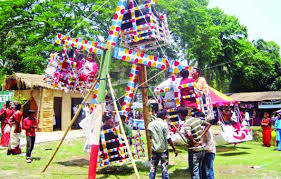 নাগরদোলা
ক্লিক করুন
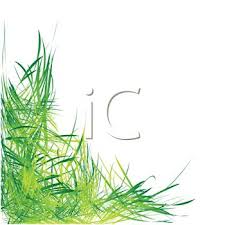 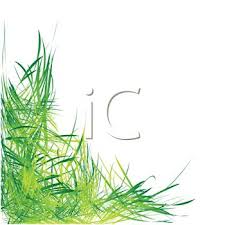 নাগরদোলা ক্যাঁচর ক্যাঁচর শব্দ করে।
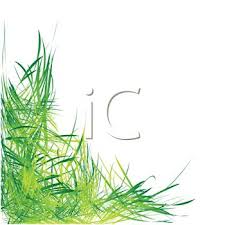 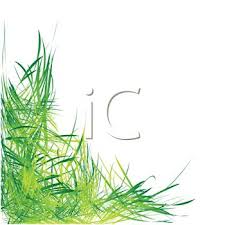 ছবিতে ক্লিক করুন
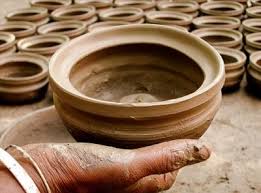 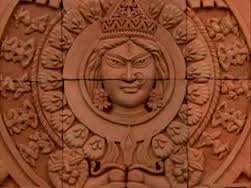 মাটির পেয়ালা
নকশা
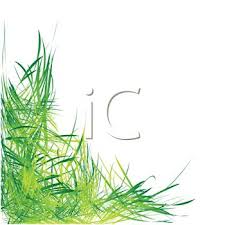 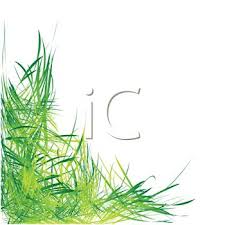 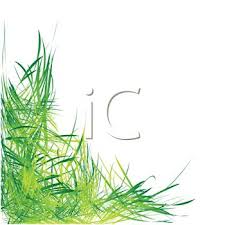 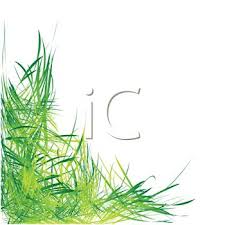 ছবিতে ক্লিক করুন
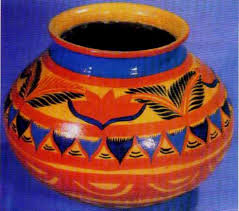 শখের হাঁড়ি
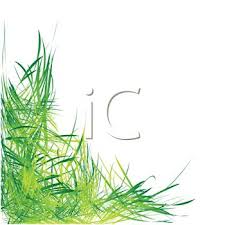 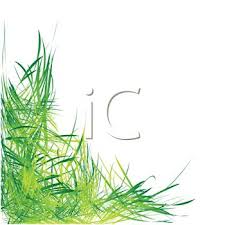 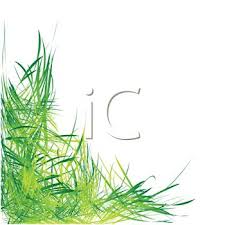 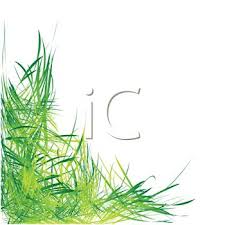 ছবিতে ক্লিক করুন
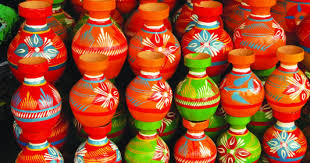 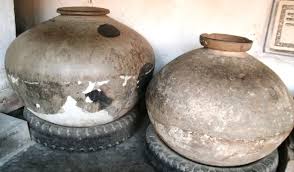 কলসি
মটকা
বিভিন্ন রঙের ফুল ও পাতার ছবি আঁকা।
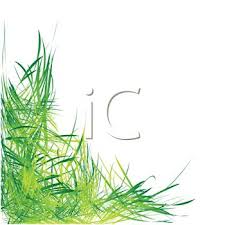 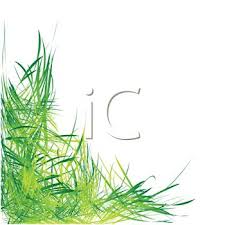 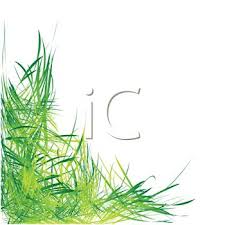 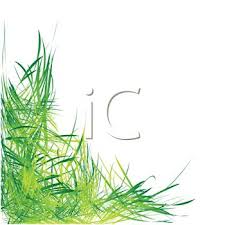 শব্দের অর্থগুলো জেনে নিই
মনের ইচ্ছা।
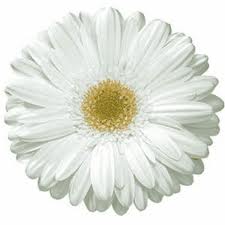 শখ
নকশা
রেখা দিয়ে আঁকা ছবি।
এঁটেল মাটির চাক হাতে নিয়ে টিপে টিপে যে পুতুল তৈরি করা হয়।
টেপা পুতুল
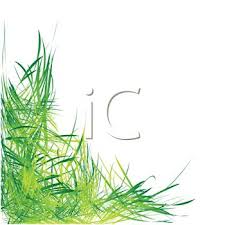 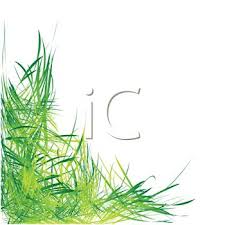 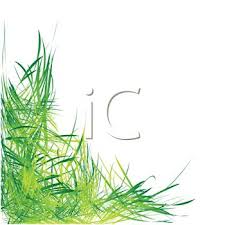 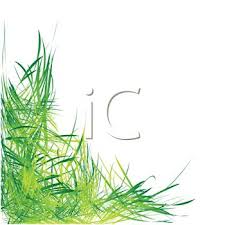 শিক্ষকের আদর্শ পাঠ
পাঠ্য বইয়ের ৩৮ পৃষ্টা খোল
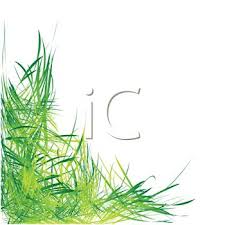 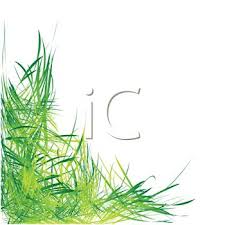 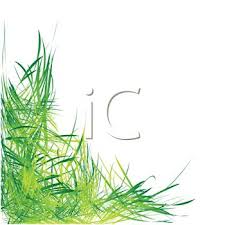 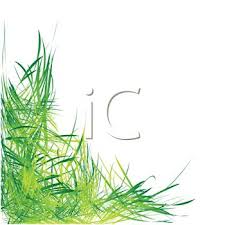 শিক্ষার্থীদের নিরব পাঠ
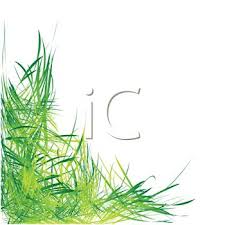 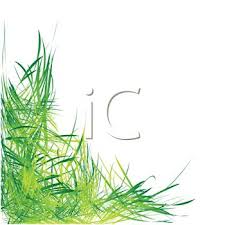 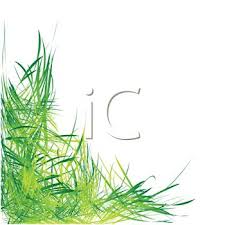 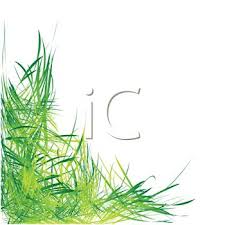 দলীয় কাজ
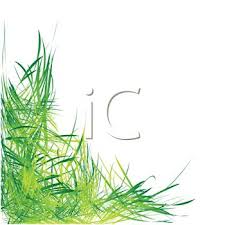 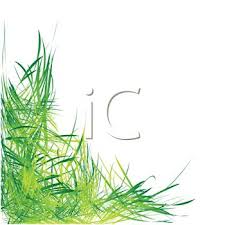 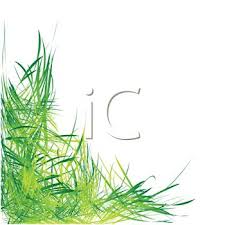 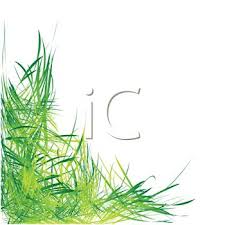 দল নং-০১


বাংলাদেশের প্রাচীন শিল্প কোনটি?বৈশাখি মেলায় কী কী জিনিষ পাওয়া যায় তার একটি তালিকা তৈরি কর।
দল নং-০২



মৃৎ শিল্পের প্রধান উপাদান কী?কয়েকটি মৃৎশিল্পের নাম উল্লেখ কর।
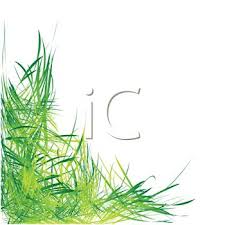 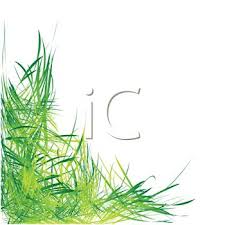 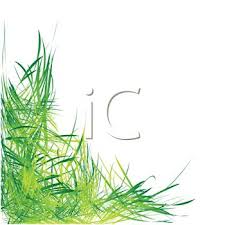 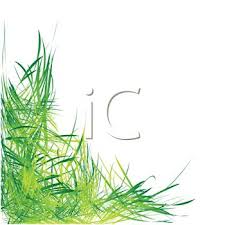 মূল্যায়ন
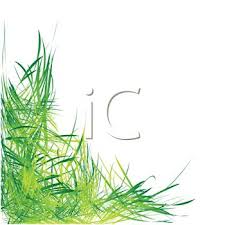 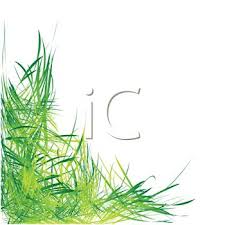 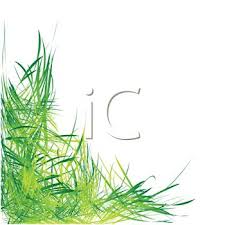 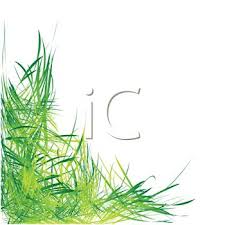 সঠিক উত্তরটি নির্ণয় করি
ক,খ,গ,ঘ-তে ক্লীক করুন
১। মাটির তৈরি শিল্পকর্মকে আমরা কী বলী?
ক)  চারুশিল্প
খ) কারুশিল্প
ঘ) মৃৎশিল্প
গ) হস্তশিল্প
২। মৃৎ শিল্পের প্রধান উপকরণ কী?
ক) মাটি
খ) পানি
ঘ) আগুন
গ) বালি
৩। কোন মাটি মৃৎশিল্পের জন্য উপযোগী?
ক)  দোআঁশ মাটি
খ) কাদামাটি
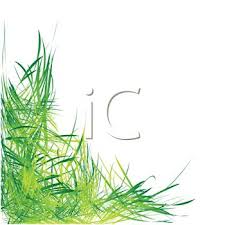 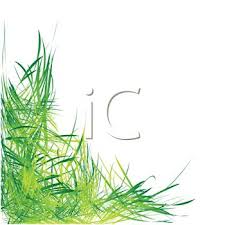 ঘ) বেলেমাটি
গ) এঁটেল মাটি
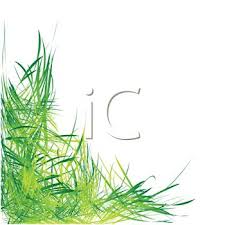 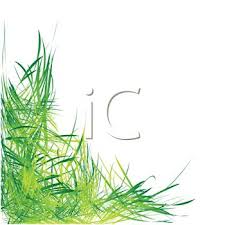 নিচের দাগ দেয়া শব্দগুলোর বিপরীত শব্দ লিখে বাক্যগুলো পুনরায় লিখ
শখের যেকোন জিনিষই তো কুৎসিত।
সে সব সময় বাসি  খাবার খায়।
আমাদের দেশের সবচেয়ে নবীন  শিল্প হচ্ছে মৃৎশিল্প।
শক্ত    মাটি টিপে টিপে এসব পুতুল বানানো হয়।
দরকার     নোংরা     এঁটেল মাটি।
সুন্দর।
তাজা
প্রাচীন
নরম
পরিষ্কার
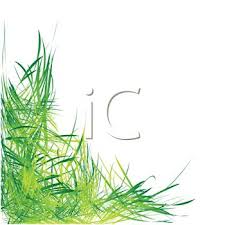 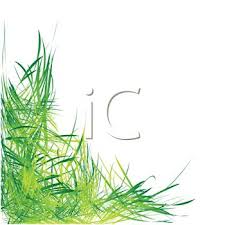 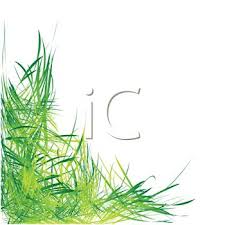 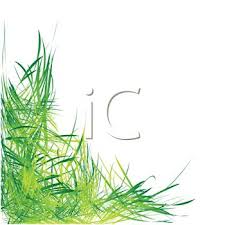 এক কথায় প্রকাশ কর
মাটির তৈরি শিল্পকর্ম---
রেখা দিয়ে আঁকা ছবি---
যা আগে দেখা যায়নি---
নরম মাটি দিয়ে বানানো পুতুল--
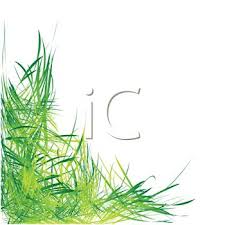 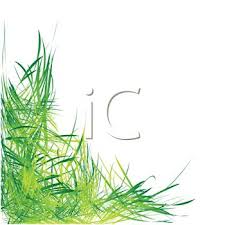 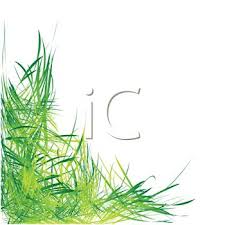 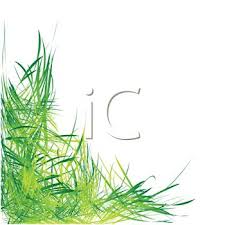 পরিকল্পিত কাজ ও 
পাঠ সমাপ্তি
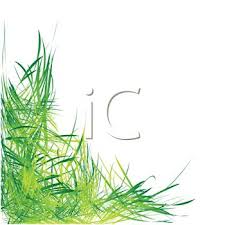 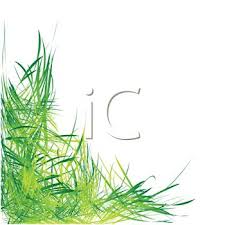 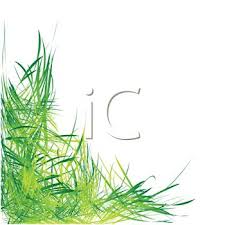 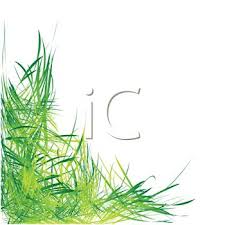 পরিষ্কার এঁটেল মাটি দিয়ে যেকোন ধরনের একটি পুতুল তৈরি করে নিয়ে আসবে।
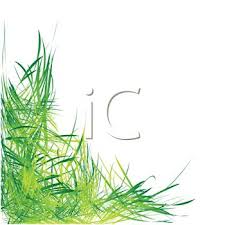 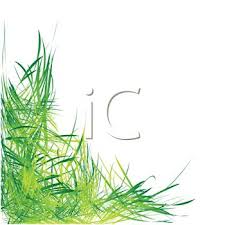 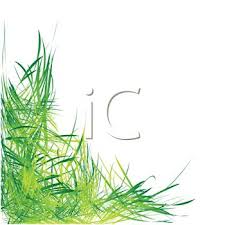 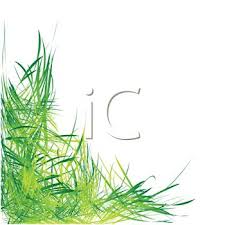 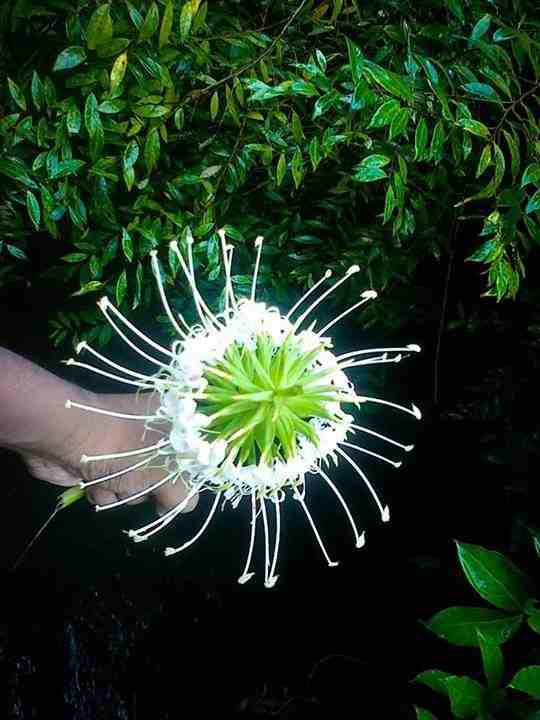 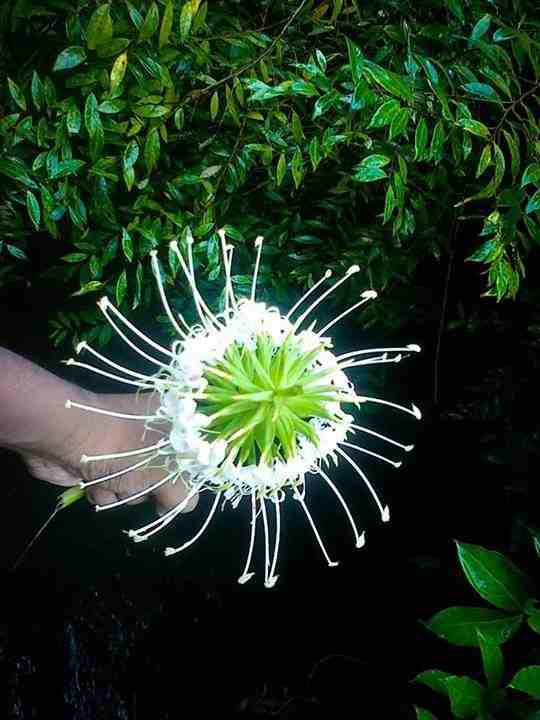 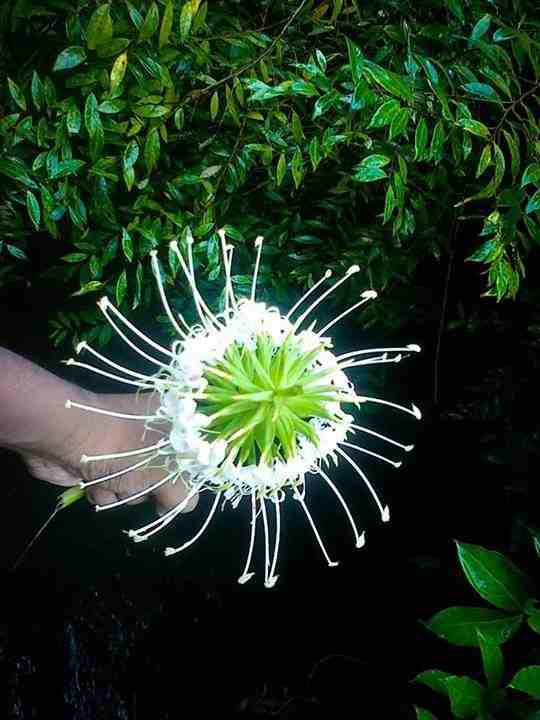 দা
য়
বি
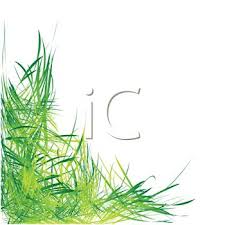 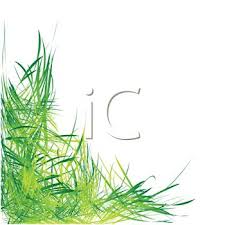